Assessing Student Learning
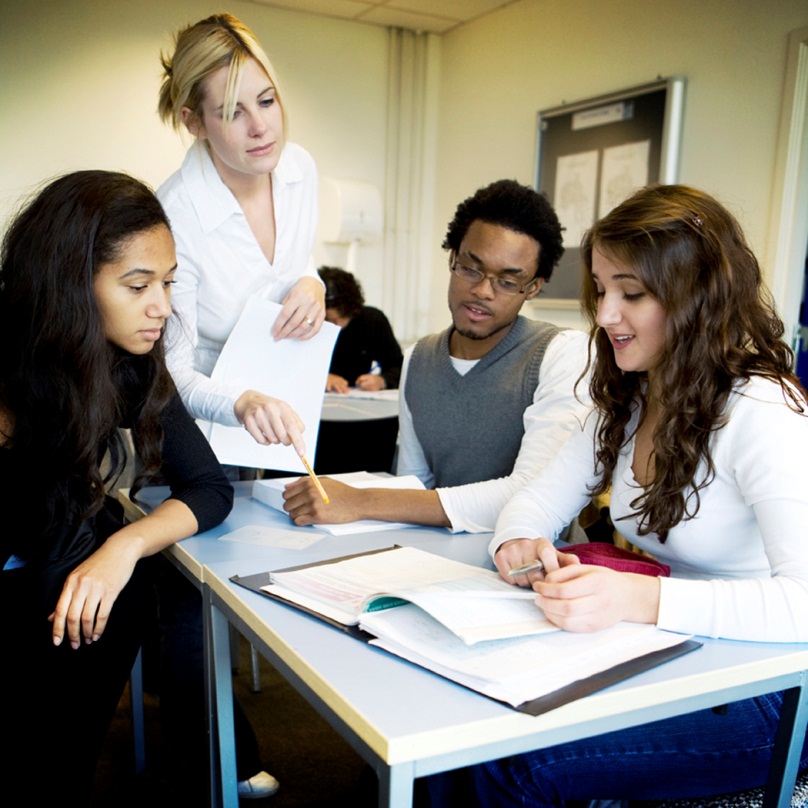 Lynn Merklin
Assistant Provost
Office of Institutional Effectiveness

August, 2014
Important Questions for Teachers
What is most important for students to learn? 
What teaching methods and learning activities will work best?
How will I know if students have learned?
How can I help them learn better?


. . . . Assessment!
What is assessment?
Establish clear measurable, expected outcomes
Ensure students have sufficient opportunity to achieve
Systematically gather, analyze & interpret evidence
Use resulting information to understand and improve student learning
Establishing Outcomes
What kind of learning?

Psychomotor
Affective
Cognitive
What Level of Learning?      Psychomotor Domain
Imitation
Practice
Habit
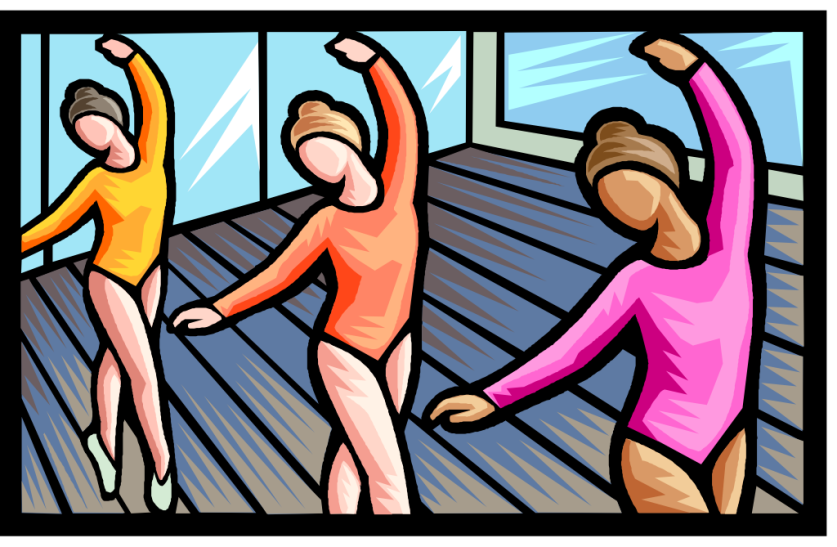 Levels of Learning:      Affective Domain
Krathwohl’s taxonomy
Receiving
Responding 
Valuing 
Organization 
Characterization (internalization)
[Speaker Notes: Receiving/Attending – willing to become aware
Responding – appreciating or internalizing
Valuing – accepting, preferring, becoming committed to
Conceptualizing/Organizing – incorporating into value system
Characterizing by value – orientation toward or identification with]
Levels of Learning:    Cognitive Domain
Bloom’s Taxonomy (revised)
Remembering 
Understanding 
Applying 
Analyzing 
Evaluating 
Creating
Types of Assessment
Formative versus Summative
Formative assessment checks progress and identifies areas that need strengthening.

Summative assessment sums up learning.
Direct Evidence of Learning
Answers questions of what students know and can do. 
Projects, presentations, performances, etc. scored with rubric
Quizzes and exams
Observations of behavior
Classroom response systems (clickers)
Student reflections on values, attitudes, & beliefs
Indirect Evidence of Learning
Answers questions of how learning is perceived or why performance was above or below expectation.

Surveys
Interviews
Focus groups
Quantitative vs. Qualitative
Quantitative
Structured, predetermined response options
Numbers can be analyzed statistically
Test scores, rubric scores, survey ratings

Qualitative
Measures things that can’t easily be put in numbers
Looks for recurring themes/patterns
Allows exploration of possibilities
Reflective writing, discussion threads, interviews, focus groups, observation
Objective vs. Subjective
Objective
Assesses broader learning
Provides lots of information in short time
Can be summarized as a single number
More time to construct, easy to score

Subjective
Evaluates skills that objective tests cannot
Can assess skills directly
Scoring procedures allow nuances or partial credit
Assessments themselves promote learning
Useful Assessments
Focus on clear and important learning outcomes
Utilize a variety of measures
Provide accurate and truthful information
Used to improve teaching & learning
[Speaker Notes: Accurate and truthful – multiple, varied assessments]
Match Assessment to Learning Level
Remembering --> list, name, recall
Understanding --> identify, describe, discuss
Applying --> apply, complete, demonstrate
Analyzing --> categorize, compare, contrast
Evaluating --> argue, interpret, rate
Creating --> construct, design, plan
Developing Assessments
What is it that students must know/do? (outcome)
What activity will facilitate learning?
How should this learning be assessed? (measure) 
What level of achievement signals success? (achievement target)
Example
Program Goal: Graduates are skilled at problem-solving 
Outcome:  Students will present an appropriate resolution plan for an assigned business case study 
Measure:  Case study assignment and presentation to external evaluators in capstone course
Achievement target:  All students will achieve satisfactory or better on 5 of 6 components of the grading rubric.  No component score may be lower than “emerging”
[Speaker Notes: Rubric to grade includes components of identifying the problem, researching viable options, choosing a appropriate solution, clearly presenting the plan, and providing rationale for its use.]
Your Turn
Goal: What is the goal/purpose of your course? 
Outcome/Objective: Write a student learning outcome for your course (specific, measurable - using an action verb).
Activity: What activity will facilitate learning? 
Measure: What method will you use to measure learning?
Achievement target: What level is satisfactory?
Evaluation in Courses
Multiple measures 
Related to learning outcomes
Scores tallied for each student
Non-learning measures may be included
Grades are assigned
Course Level Assessment
Assess achievement of learning outcomes
Aggregate data for whole class
Analyze results as evidence of learning
Adjust content, activities, delivery, etc. to improve learning
Act on adjustments
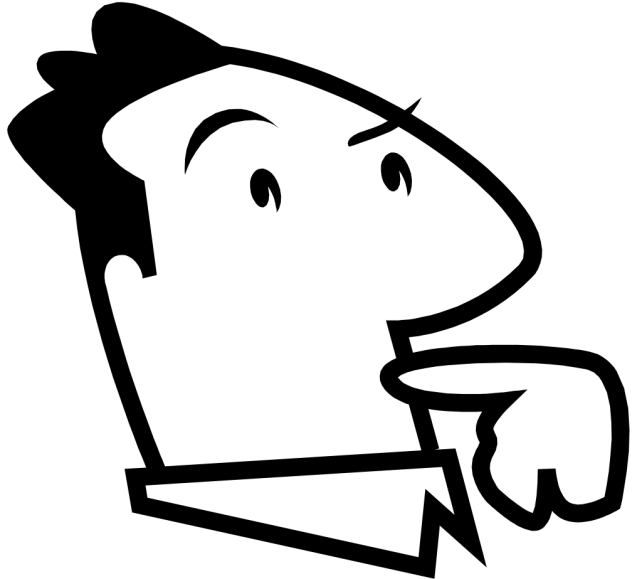 Program Level Assessment
Focuses on program goals and outcomes
Uses a variety of measurement methods
Assumes that program > sum of parts
Decisions made by all program faculty
Program Level Assessment
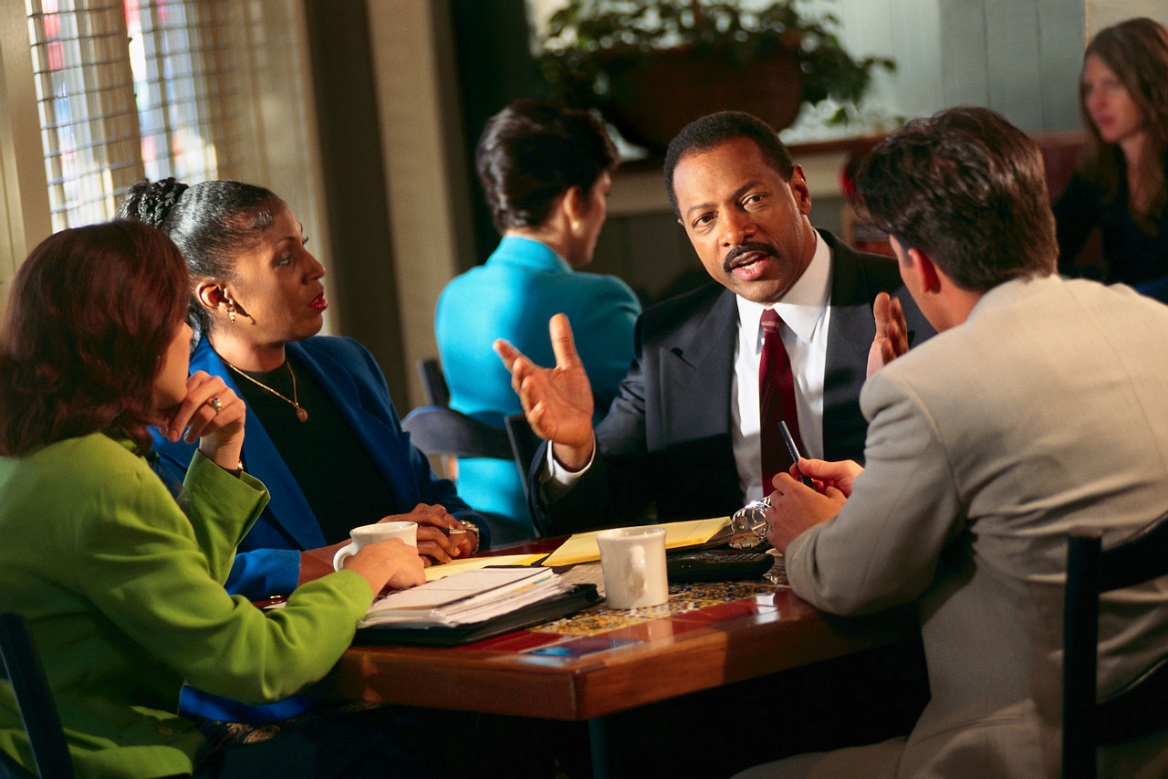 Assess program outcomes
Analyze aggregated student data
Adjust curriculum, delivery, sequence, etc.
Act on decisions for improvement of learning
Combining classroom and program assessment
Program outcomes referenced in syllabi
Assessments in key courses
Designed by program faculty
Demonstrate mastery of program outcomes
Generally given near end of program
Course Assessment
Aligned with program goals & outcomes
Program Assessment
Aligned with University mission & goals
University Assessment: 
Achievement of mission and goals
Annual Assessment Cycle
University Assessments
Student Learning 
Course 
Program
Institution


Annual Faculty Review
Student ratings
Self-assessment
Supervisor review
Program Review
Mission, impact, demand
Program quality
Financial analysis
Strategic analysis

Strategic Plan
Key performance indicators
Resources
Office of Institutional Effectiveness 
www.andrews.edu/effectiveness 
assessment@andrews.edu
Phone: ext. 3308
Center for Teaching and Learning Excellence, JWL
Assessing Student Learning: A common sense guide. Suskie
Classroom Assessment Techniques: A handbook for college teachers. Angelo & Cross
Faculty Institute!